Incorporating SDH into Pediatric Clinical Settings
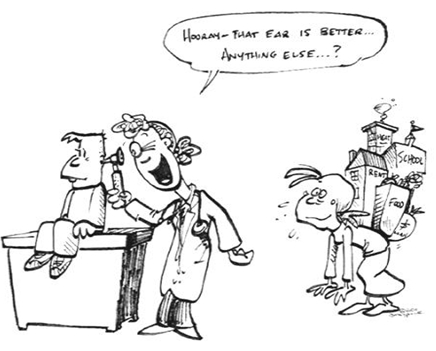 Laura Gottlieb, MD, MPH
Laura Gottlieb, MD, MPH, UCSF Center for Health and Community
[Speaker Notes: 1:20 pm - Laura Gottlieb, MD, MPH, Assistant Professor of Family and Community Medicine at the University of California, San Francisco 
Effectiveness of patient navigation programs to address social determinants of health in clinical settings: FIND, CCLIP & the Bay Area Regional Help Desk Consortium
Challenges to implementation and dissemination of social determinants of health interventions 
Tracking social determinants of health in the EHR]
Is it feasible to routinely screen and intervene around social factors in clinical settings?
Patients have no objection to being asked about their social and environmental conditions in health care settings (whether primary or urgent care);
Many social determinants can be actionable and this doesn’t have to interfere with clinical care;
Electronic screening likely results in higher disclosure of social needs.
Bay Area Regional Help Desk Consortium (bayareahelpdesks.org)
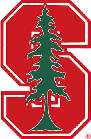 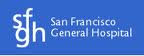 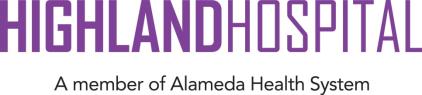 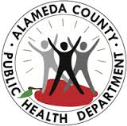 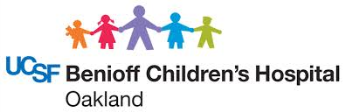 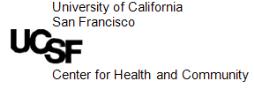 What is a Help Desk?
Help Desk Model
Referral to Social Work, Medical Legal Partnership or other professional -tier services.
Patients with 
complex needs
All patients
Navigator interventions using desk resources, technology  and algorithms.
Warm Hand-offs & 
Culturally Responsive Care
Patients with 
resource 
needs
Standardized social & environmental needs screening.
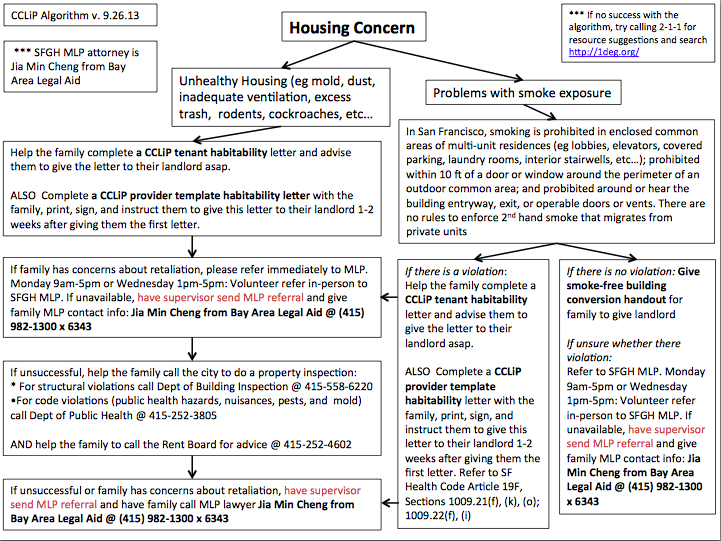 Pediatric Help Desk RCT at SFGH and CHO
Randomized controlled trial with cluster design (by day of the week)
Control group families still receiving more than “standard of care”
Outcomes
Process indicators: Impact on prioritized social needs; benefits access
Intermediate indicators: Impact on food security, caregiver satisfaction with health care services, subjective social status ladder
Longer-term indicators: Impact on child health, health care services utilization
Preliminary Results (Six weeks)
% of families with resolution one or more top rated needs
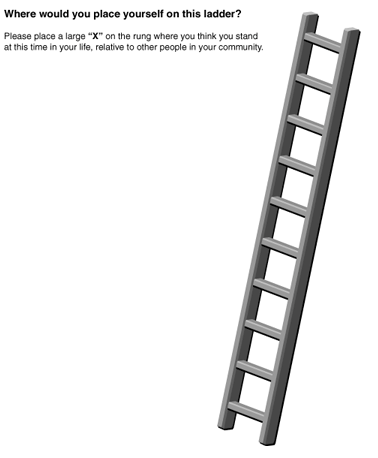 Preliminary Results 
(Four months)
Subjective social status

Parent-reported child health
Scaling and Dissemination: Barriers and Opportunities
Evidence
Funding
Lay workforce
Professional silos 
Regional work
Technology
iScreen Study
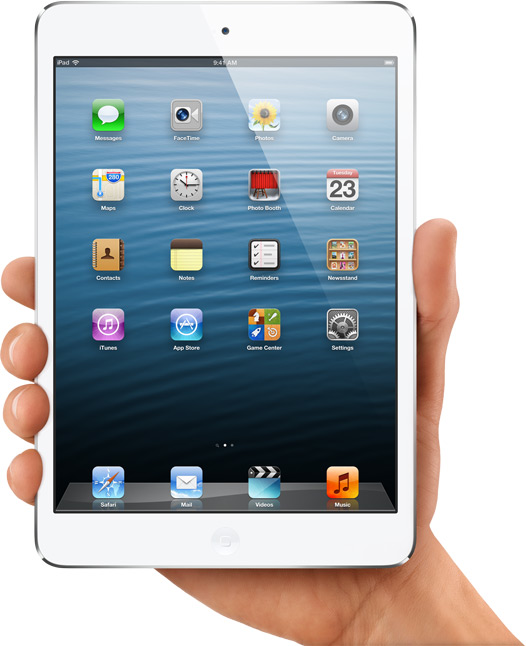 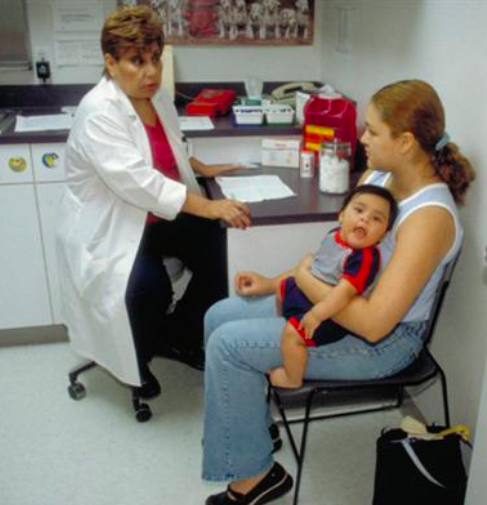 VS
iScreen Study
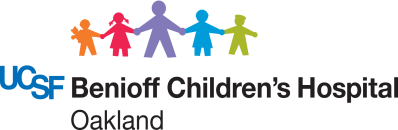 Methods

Consenting caregivers in Children’s Oakland ED2 randomly assigned intervention (tablet-based social survey with optional audio assist in English and Spanish) or control (in-person survey) group;
Fully bilingual/bicultural Latina research assistants;
Respondents answered questions about health-related social factors (including IPV and substance use in addition to basic material needs).
Integrating SDH into EHRs
IOM Committee on Recommended Social and Behavioral Domains and Measures for Electronic Health Records
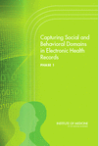 Integrating SDH into EHRs*Note: Not all categories/domains represented in table
[Speaker Notes: Some domains not included]
Questions?